Question 11

What role did Canadians perform
during the 1956 Suez Crisis?

Canada was not involved

Canadian troops served as Peacekeepers

Canada provided food and aid to refugees of the crisis

Canada supported British actions to reclaim the Suez Canal from the Egyptians
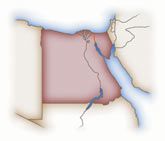 What role did Canadians 
perform during the 1956 Suez
Crisis?

b.  Canadian troops served as Peacekeepers
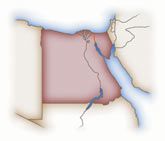 Question 12

Igor Gouzenko told Canadians about
what?

	A Soviet spy ring in Canada

	American plan to invade 	Canada

	Soviet plans to support North 	Korea during the Korean War

	The Warsaw Pact

	Russian plans to launch 	satellites into space
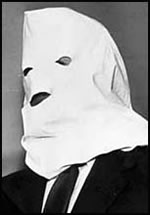 Igor Gouzenko told Canadians
About what?

	A Soviet spy ring in 	Canada
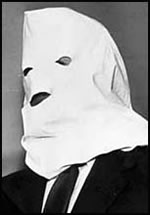 Question 13

Which Prime Minister cancelled
the Avro Arrow plane?

William Lyon Mackenzie King

Louis St. Laurent

John Diefenbaker

Lester B. Pearson
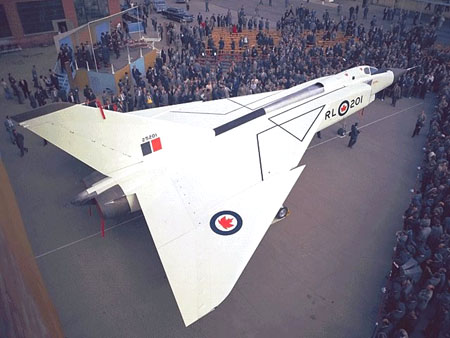 Which Prime Minister
cancelled the Avro Arrow 
plane?


c.   John Diefenbaker
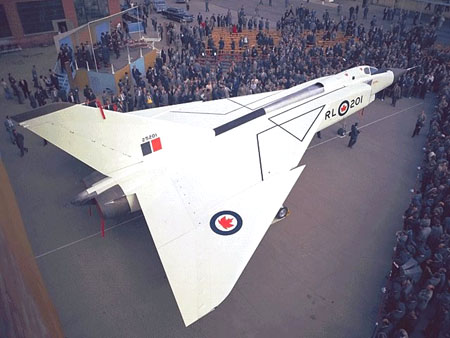 Question 14

The Bill of Rights was introduced in
1960 to protect the human rights of
Canadians.  It failed.  Why did it fail?

It applied only to federal laws.  Provincial laws were exempt

It did not apply to people in Quebec

It was not included in Canada’s Constitution.  News laws could be made that did not recognize the Bill of Rights.

All of the above

A and C only
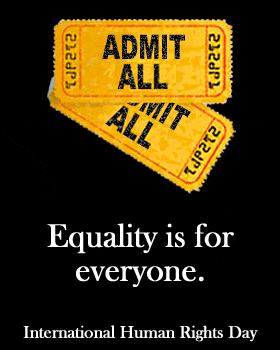 The Bill of Rights was introduced in
1960 to protect the human rights of
Canadians.  It failed.  Why did it fail?


e.	A and C only
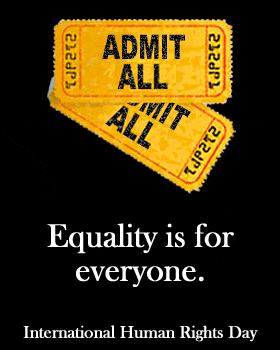 Question 15

Internationally, the USA is a military
superpower.  Canada does not have the
military strength of the USA, but Canada
has a strong economy, stable government
system and an vital role within international
organizations such as the United Nations. 
In this context, Canada is a...

	Capitalist society

	Just Society

	Middle Power

	Nation of pacifists
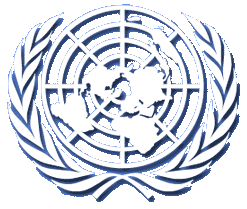 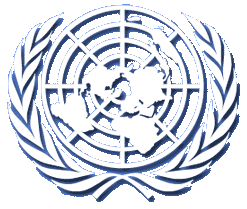 Internationally, the USA is a military
superpower.  Canada does not have the
military strength of the USA, but Canada
has a strong economy, stable government
system and an vital role within international
organizations such as the United Nations. 
In this context, Canada is a...

c.		Middle Power
Question 16

Why was the Avro Arrow cancelled?

Too expensive

No buyers

Bombs were needed, not planes

Over budget

A Liberal project not wanted by the Conservative government

All of the above
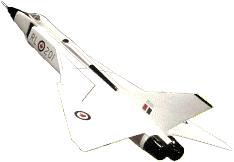 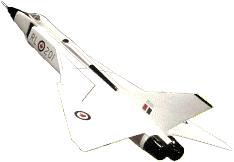 Why was the Avro Arrow
cancelled?

f.		All of the above
Question 17

During the 1956 Suez Crisis, Canada sent troops
into Egypt as peacekeepers.  The Egyptians were
upset by one part of the Canadian soldiers’ gear.
What was the gear the Egyptians did not like?

The British elements on Canada’s Red Ensign flag

The Ross rifle that the Canadian soldiers carried

The battle uniforms were green and not desert brown

The symbol of the pyramids stitched into the soldiers uniforms
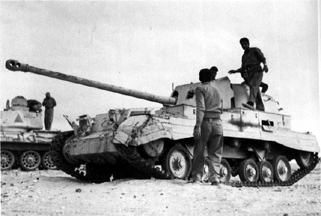 During the 1956 Suez Crisis, Canada
sent troops into Egypt as 
peacekeepers.  The Egyptians were
upset by one part of the Canadian 
soldiers’ gear.  What was the gear the
Egyptians did not like?

The British elements on Canada’s Red Ensign flag
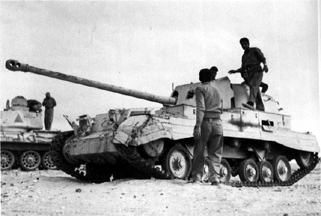 Question 19

In 1957 to offset the dangers of an USSR 
missile attack on North America, Canada and 
the USA established the North American Air 
Defence Command (NORAD).  What did NORAD
do?

It linked and coordinated USA and Canada’s missile defence systems

It established a central command station for the defensive systems underground in Colorado

It ensured military preparedness against a missile attack

All of the above
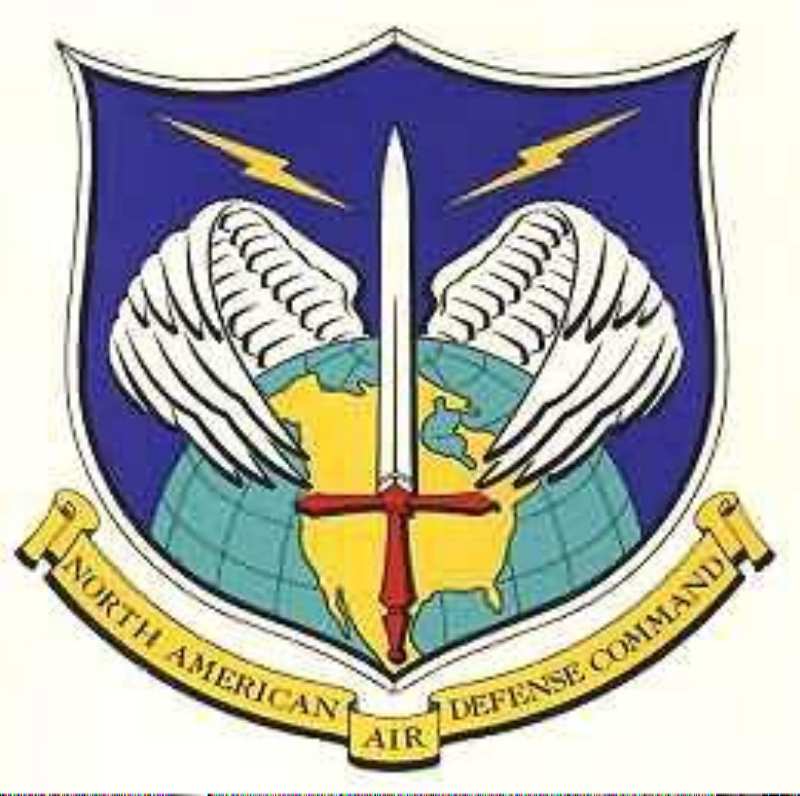 In 1957 to offset the dangers of
an USSR missile attack on North
America, Canada and the USA
established the North American
Air Defence Command (NORAD). 
What did NORAD do?

d. All of the above
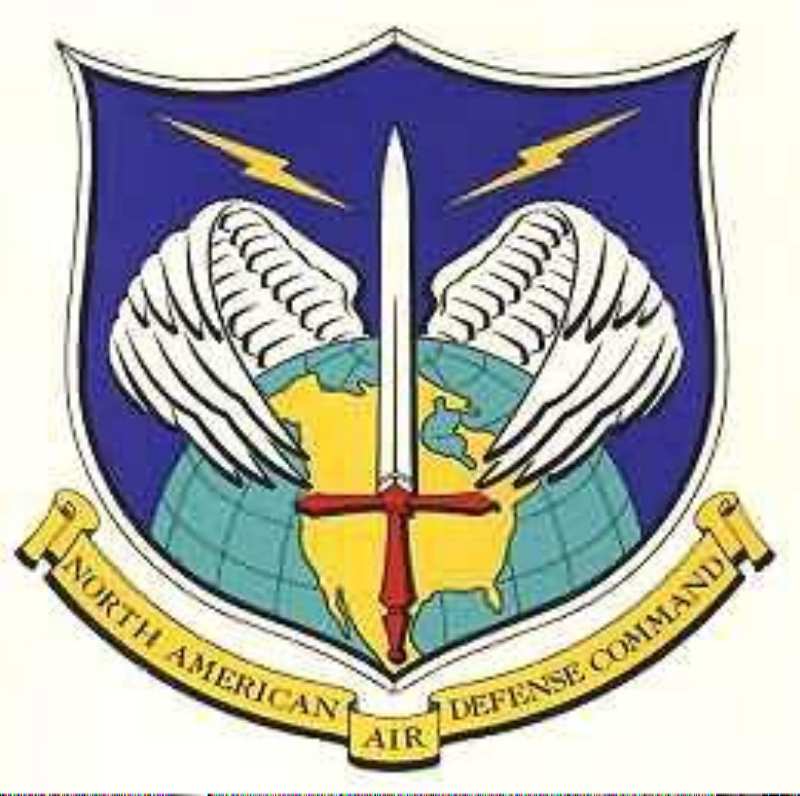 Question 20

Many babies were born after
WWII.  What is this event called?

	Baby boom

	Great Baby Sweepstakes

	Me Generation

	Generation X
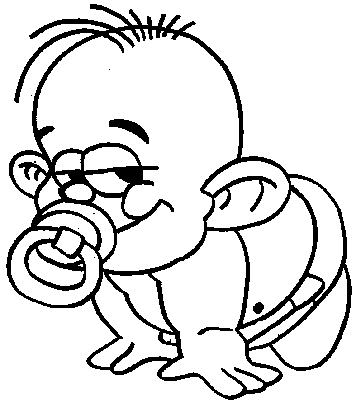 Many babies were born
after WWII.  What is this
event called?

	Baby boom
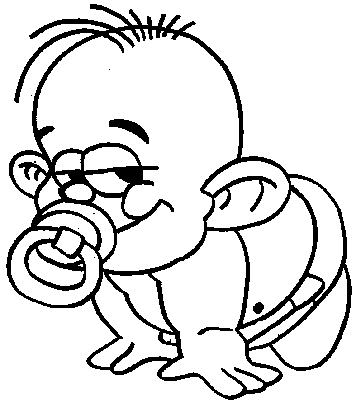 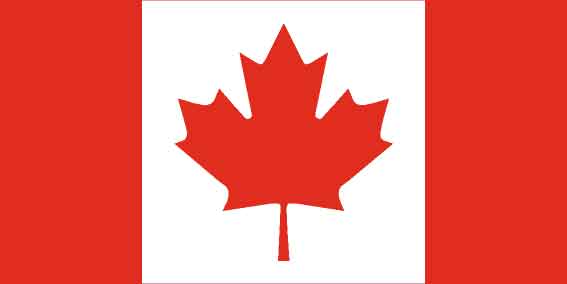 Question 21

In a bilingual Canada...

	All Canadians speak both English  	and French

	All people in Quebec speak both 	English and French

	New immigrants to Canada must 	learn both English and French

	There are two official languages:  	English and French

	None of the above
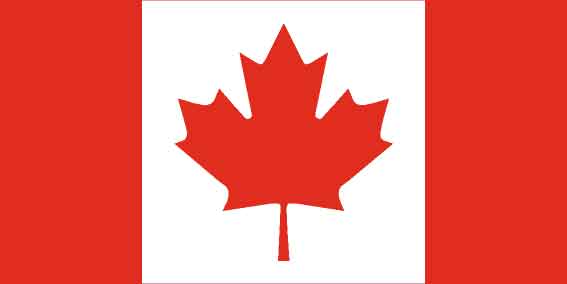 In a bilingual Canada...

d.		There are two official 	languages:  English and French